予想以上に多いADHD～薬の使い方を含めて～
メンタルクリニック・ダダ
大嶋　正浩
この発表に関わるCOIはありません
発達障害と二次障害との関係
様々な症状（いわゆる２次障害）：
　うつ病、双極性障害、統合失調症、強迫性障害、不安障害、境界例、解離性障害、様々な行動化、各種パーソナリティ障害、チック等習癖性障害、ひきこもり、出社拒否（不登校）等
2
2024　大嶋正浩
これからの精神科臨床
様々な、心の働きが周囲の人や状況とのかかわりでさまざまな表れをする　その相互関係として理解する
様々な症状（いわゆる２次障害）：
　うつ病、双極性障害、統合失調症、強迫性障害、不安障害、境界例、解離性障害、様々な行動化、各種パーソナリティ障害、チック等習癖性障害、ひきこもり、出社拒否（不登校）等
3
2024　大嶋正浩
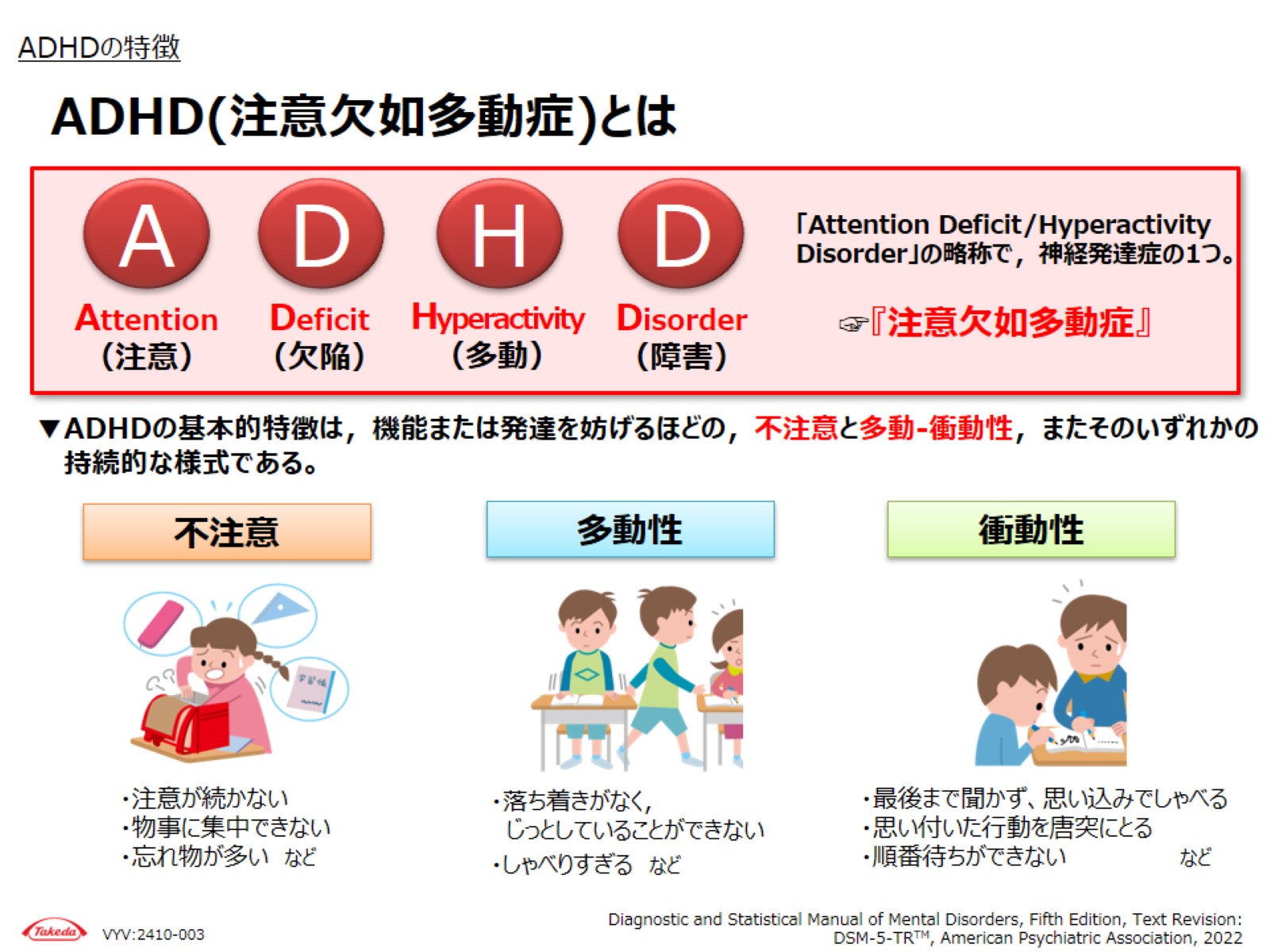 ADHDの特徴　ADHD(注意欠如多動症)とは
ADHDの特徴
①実行機能障害
・刺激に対する抑制機能の障害（衝動性・注意持続の障害）
・意図したことを柔軟かつ計画的に考えて行動に移すことができない。刺激に弱い⇒見えたもの・聞こえたこと・心がザワッとしたこ
とに瞬時に反応する
他児が何かすると、咄嗟に反応する（他児が走ると瞬時に走り出す、他児が何か言うと瞬時に同じことを言うなど）
何か聞こえるとその音の方へ行ってしまう
物が出てくるとパッと前へ触りに行く
物を取られたなど相手に何かされたと思うと、周りが止める隙もなく相手を叩いている
○○をするつもりだったのに、他のことに気が行ってそもそもの目的を忘れる
2024　大嶋正浩
ADHDの特徴
②報酬系の障害
・動機づけが強くないと手を付けられない（先延ばし）
・報酬の遅延に耐えられずに衝動的に代わりの報酬を選択する
・報酬を待てずにほかの物に気をそらす（多動・不注意）
待てない
説明している間におもちゃの方へ行く、外へ出ていく
今すぐいいことや面白いことがないと待てない
楽しいことをやるにしても、説明の時間が待てない
2024　大嶋正浩
ADHDの特徴
③時間処理機能障害
・記憶の障害（順番等が混乱する）
例：段取りが悪い、過集中、優先順位が付けられない、スケジュール管理ができない	等
デフォルトモードネットワーク
　安静時に活発に活動する脳の領域がある。Task-Positive Networks（実行機能）と交代で機能するのだが、そのスウィッチングがうまくいかない。ネットワーク障害仮説
2024　大嶋正浩
◎一斉指示が聞けないのはどうして？
背景には・・
聞いてイメージすることの苦手さ。相手がこういうつもりで言っているんだという意図の読めなさ。
話の内容が理解できない
相手が自分に向かって言っているということが認識できない
１対１で話してもらってようやく自分に話してくれているんだと言うことが分かる
必要な情報をキャッチすることが苦手
どれが今大事なことなのか分からない。刺激が多い状況だとより分からなくなる。
情報量が多いと覚えておけない・混乱しやすい
やることは分かっているけど、不安で動けない
etc・・・
2024　大嶋正浩
必要なサポートとは？
指示は簡潔に具体的にする。
子どもが指示をイメージしやすいように。
具体物や、写真、イラストなどを見せて伝える
再度、個別的に声を掛けてあげると分かりやすいです。
視覚的な情報の方が、耳からの情報よりも入る子が多いです。
個別的な声掛け
実際にやるタイミングで、指示を一つひとつ出してあげる必要のある子もいます。
注意を引いてから話をする。
興味があちこちにいくお子さん、先生に注目が向きにくいお子さんには注意を引いてから話してあげる必要があります。その傾向が強いお子さんは、離れた場所からでなく目の前で伝えてあげる必要があります。
肩をトントンとしたり、目の前で名前を呼んでからお話してあげるのもいいと思われます。
2024　大嶋正浩
◎集団から外れてしまうのはどうして？
背景には・・・
活動の意味が分からない
活動内容がその子には難しい（苦手意識がある）
刺激や情報量が多いと落ち着かない・パニックになる
集団のザワザワが苦手
集団の圧を感じやすい
いつもと違う場面、新しい場面に対応することが苦手
どうして皆とやらなきゃいけない
周りの人の意図が分からない
etc・・・
の？と、そうしたところが根本に腑に落ちない子もいます。
的
2024　大嶋正浩
必要なサポートとは？
活動の内容を検討する。
⇒発達段階に合わせたもの子どもが楽しいと感じるもの
同じ３歳児といってもその子によって、またその集団によって合う活動は様々です。子どもがなかなか活動にのれないと感じる場合、活動の内容を検討してみるのも一つです。大変な子の多い集団の場合は特に活動内容を簡単なもの（年齢よりも下の子が好むもの）にしてあげるといいことも多いです。
活動の中でその子がやれそうなところを探していく。可能な参加方法を探していく。
部分的な参加でもいいです。ちょっと興味のひかれるところ、ちょっと楽しめるところ、ちょっと手を出せそうなところを探ります。そして、そうした部分に誘っていきます。
先生と一緒なら参加できる、やらないけど見ての参加ならできる等、参加の方法も合わせてあげることが必要なタイプの子もいます。
2024　大嶋正浩
必要なサポートとは？
活動に誘うタイミングを検討する。
ADHDの特徴を持つ子は「説明を聞く」「始まるまで待つ」ということが大変なことも多いです。早いタイミングで誘うと待てずに嫌になったりまたどこかへ行ってしまうということもあります。実際に活動が始まったタイミングで誘うと入れることもあります。
「ちょっとやれたところ」を「すかさず」褒める。
ちょっとやれるともう少しできるのでは …と大人の欲がでてしまいますが、よくばらずやれたところを認めるということが大事です。
自分がしたことと褒められたことの繋がりも分かりにくい子たちですので、「すかさず」褒めてあげるといいです。
2024　大嶋正浩
必要なサポートとは？
他にも…
情報量を可能な範囲で少なくする
あれこれ説明するとかえって分からなくなってしまうことがあるでしょう。
落ち着いた子とグループにする、落ち着ける場所での活動を行えるようにするなど周りから受ける刺激を少なくしてあげるといいタイプの子もいます。
新しいことがある際には事前に手順を説明したり、図や写真であらかじめ提示する
初めてのことに対応できない、思っていないことが起こると不安ということも特徴としてあります。事前にどんなことが起こるのか分かっていると、受ける衝撃や不安を軽減することができるでしょう。
2024　大嶋正浩
◎身支度や片付けなどやるべきことができないの	はどうして？
背景には・・・
見通しを立てることが苦手
片付けをした後こんなことをするという繋がりが分からない、イメージできない。
一つ何かしたらそれで終わってしまう。行動が繋がらない。
一連の行動の流れが入らない（身支度など）
目や耳からの情報につられやすい
ADHDの特性にあったように、刺激で気持ちがそれやすく本来の目的を忘れてしまう。
場面の切り替えが苦手
2024　大嶋正浩
必要なサポートとは？
「次はこれをしよう」として欲しい行動を具体的に伝える。
注意するというのではなく、気づかせてあげる、教えてあげる。
言葉だけでなく、視覚的に示す。
例えば、お片づけの箱を目の前に見せる、お支度する物を目の前に見せる
気持ちの切り替えが難しい時には、まずは気持ちを受け止める。
その後、その子の様子に応じて、キリになるところを一緒に相談したり、気持ちが落ち着くまで待ってあげる。
2024　大嶋正浩
神経発達症
ＡＤＨＤ
定型発達の児童とは、違う発達のプロフィールを持つ子
様々な部分の神経の発達の順序や時期が異なるという概念である
どちらの特徴も兼ね備えている場合が多い
知的障害はある子もない子もいる
自閉スペクトラム症
知的障害
学習障害
16
2024　大嶋正浩
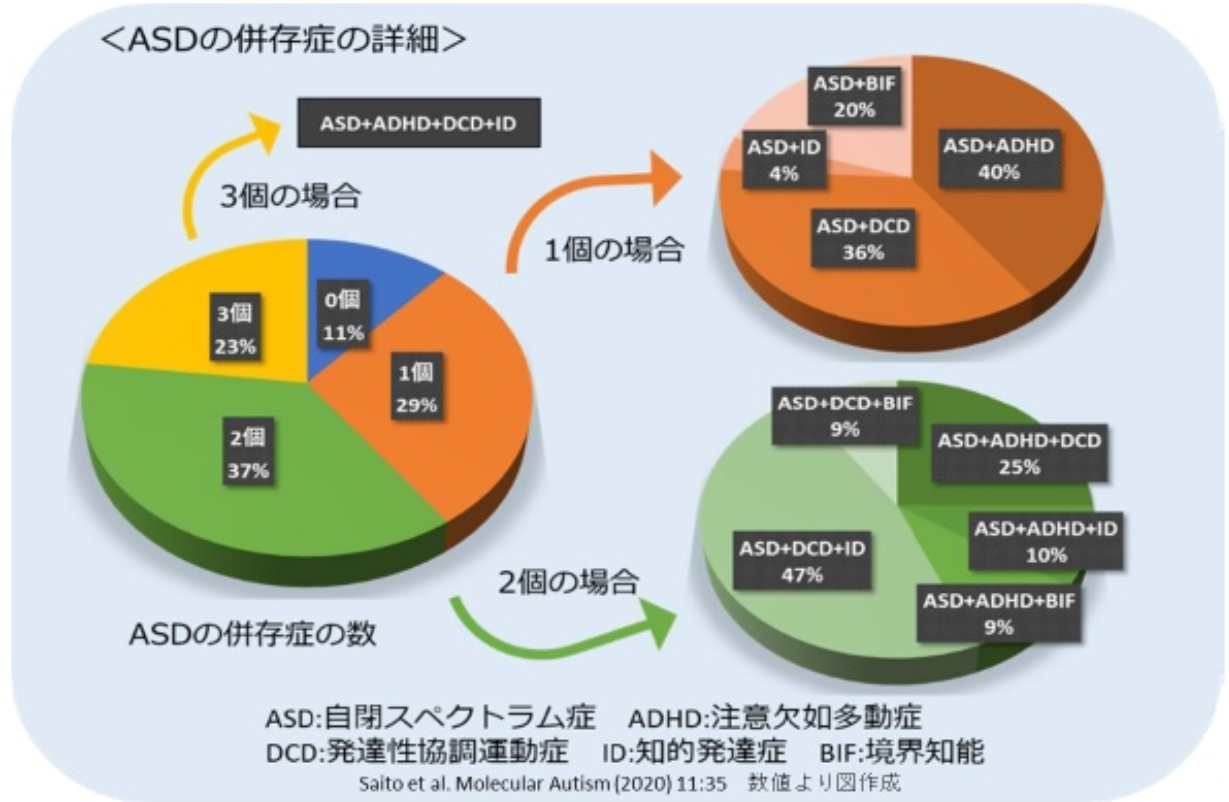 2013年から2016年の弘前市の5歳児健診対象者5,016名

ASDの有病率は3.22%
ASDの88.5％は少なくとも1つの発達障害の併存
50.6％に注意欠如多動症を併存
63.2％に発達性協調運動症を併存
36.8％に知的発達症を併存
20.7％に境界知能を併存
ADHDとASDは併存することが多い
ADHDに対するASDの　　併存率　　５９～８３％
ASD　に対するADHDの　併存率　　６５～８０％



ADHD（＋ASD）群では
	ASD特性が強く残り続ける
	ASD特性が弱まり、ADHD特性が残る
薄いASD（＋ADHD）群　（高機能の自閉スペクトラム傾向の子たち）
	能力が高く、ASD傾向、ADHD傾向ともに薄く続いていくが		　２次障害の危険が大
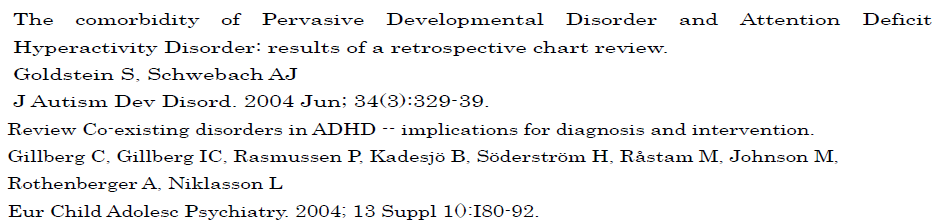 病態解析の課題
小野和哉「ADHDに関する最近の話題」2019.7.13より
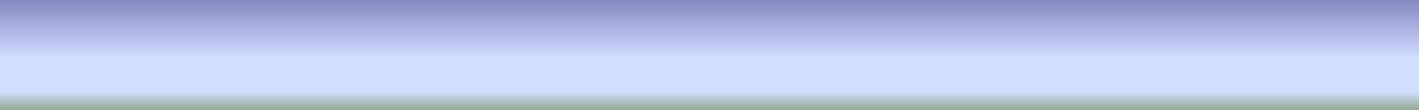 同一の病態にも両義的な理解が可能である
児童期のADHD診断は難しい　ADHD-RSの項目から考える
診断に自信を持ちたい方は、CONERSやADHD-RSを組み合わせることをお勧めする。しかし、自閉スペクトラム症にしてもADHDにしても定型発達との間に区切りがあるわけではなく、スペクトラムである。今回ADHD-RSの項目を使ってASDともADHDとも取れる症状が多いことを説明するが、検査の妥当性は揺らぐものではない。臨床上の話題の例にしているに過ぎない。
１．学業において綿密に注意することができないまたは不注意な間違いをする能力の問題があったり、自閉スペクトラムがあり認知に問題があったり、学習障害的要素が強い場合には、特異性は低い
２．手足をもじもじと動かしまたは椅子の上でもじもじする直立不動を求められても、どこか動いている。自分の意志ではなく。筋肉が自動で動いているようにも見える。かなりADHDが疑われる特異性が高い状態
３．課題または遊びの活動で注意を集中し続けることは難しい課題への理解力の問題や遊びのルールの理解の問題で、注意の集中が途切れることがある。その方がはるかに多いかと思われる。楽しい活動ならばADHDと言えど集中は続くはず。おもいADHD,およびASDが併存しているときに出やすい症状
2024　大嶋正浩
児童期のADHD診断は難しい　ADHD-RSの項目から考える
４．教室やその他座っていることを要求される状況で席を離れるASDの子たちももれなく座っていることは苦手。区別が難しい。ASDでは、より、周囲に何を求められているか、席を立ったら周囲がどう思うかという感覚が弱い。ADHD,ASD両方の要素があれば、すぐ席を立ってしまうだろう。
５．直接話しかけられた時に聞いていないように見える相手の意図が見えていない、人とのコミュニケーションが苦手、切り替えが苦手、過集中しているなどが考えられる。ADHD特有なのは、後２者である
６．不適切な状況で余計に走り回ったり高い所へ登ったりする刺激によって、興奮しやすいという情動コントロール、衝動の問題ととらえるとADHDとしての特徴だが、周囲の予想以上に不安になり混乱したり高いところの上って安心を得ると考えるとASD的な行動とも見える。また、周囲の視線も分からないとなれば、なおさらである。
７．指示に従えず課題や任務をやり遂げることができない指示が頭に残らず集中が続かない、注意が続かないととらえることもできるが、指示の意味が分からない、課題を理解したりこなすことに困難がある、途中であきらめるというASDの視点からとらえることもできる。
2024　大嶋正浩
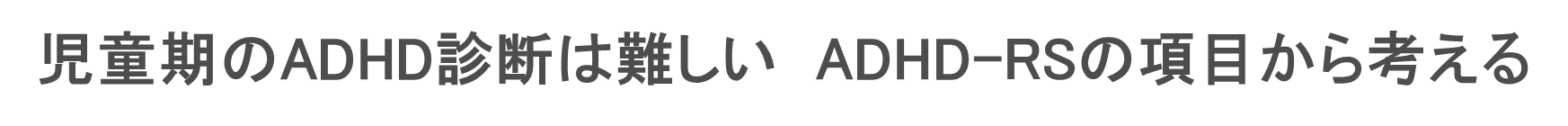 ８．静かに遊んだり余暇活動につくことができない刺激があると騒いでしまうので静かに遊ぶのは難しい。ただ静かな中にひとりでいれば静かに遊べる。他者と楽しみを共有しての余暇活動だとすると周囲とスピードも合わないし周囲に合わせながら行動することも難しい。ASDの場合は特に遊びというイメージが苦手な場合が多いのでましてや他者と共有する遊びはできない場合が多い
９．課題や活動順序だてることが難しい順序立てて物事を考えるどころかどっちが先かがすぐわからなくなる。いくつか自分がやったことも順序が混乱する。これらはかなりADHDに特有である。
１０．「じっとしていない」またはまるで「エンジンで動かされているように」行動するASDの場合は、不安や混乱からバタバタ動き回るということはあるが、目まぐるしく常識外のバタバタと言う行動が見られる児童に多くはないが出会う。その時はかなりADHDに特有だと思われる。
１１．（学業や宿題のような）精神的努力の持続を要する課題を避けるADHDそのものよりも、ASD、ADHDともに失敗経験や叱責経験を多く持ち、精神的努力を継続することをサポートするような環境が乏しいことが多い。定型発達児とは反対に、課題解決力は弱いことが多く、より多くの努力を必要とする。
2024　大嶋正浩
児童期のADHD診断は難しい　ADHD-RSの項目から考える
１２．喋りすぎる抑制が鈍い、衝動的なところから多弁になりやすかったりする。かなり特徴的ではある。ASDあるいはASD的要素が強いと一般にはしゃべりは下手である。一部のASDでは、多弁である。
１３．課題や活動に必要な物を無くしてしまう別のことを考えると、さっきまでのことが消えてしまう。心に留めておくことができずなくしてしまうことも多発する。ADHDに特有ともいえる。
１４．質問が終わる前に出し抜けに答え始めてしまう衝動的であり待つことができず、しゃべりたいことが浮かぶと、一テンポ置くということができない。
１５．気が散りやすいちょっとした刺激で気がそれる。わずかな物音も気にすることもある。
１６．順番を待つことが難しい報酬系の遅延がつらい、という解釈もできる。
１７．日々の活動で忘れっぽい他のものに注意が移ると、以前のものは無きに等しい。同時に意識しておくことが苦手さも関連。
１８．他人を妨害したり邪魔をするちょっかいを出したり邪魔することがコミュニケーションなっている。ASDの影響、あるいは不適切養育の影響があるかもしれない。
2024　大嶋正浩
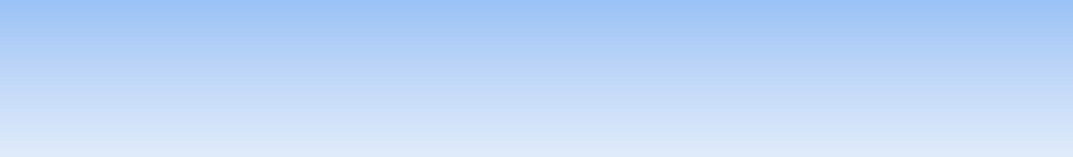 ＡＤＨＤとＡＳＤ
症候上極めて類似点が多く、併存する事例が多いことは、数多く	報告されています。ADHDに対するASD（PDD)の併存率は５９％～ 	８３％＊１、逆にASDに対するADHDの併存率は６５～８０％＊２と同	様に高値の報告が有ります。

このため、2つの別の障害の重なりなのか、それとも共通の遺伝	的、あるいは障害的基盤を有する群の表現型が、異なって評価さ	れているのに過ぎないのかについては種々の議論が有あります。
The	comorbidity	of	Pervasive	Developmental	Disorder	and	Attention Hyperactivity Disorder: results of a retrospective chart review.
Goldstein S, Schwebach AJ
J Autism Dev Disord. 2004 Jun; 34(3):329-39.
Review Co-existing disorders in ADHD -- implications for diagnosis and intervention. Gillberg C, Gillberg IC, Rasmussen P, Kadesjö B, Söderström H, Råstam M, Johnson M, Rothenberger A, Niklasson L
Eur Child Adolesc Psychiatry. 2004; 13 Suppl 1():I80-92.
Deficit
＊１
＊２
ADHDに関する最近の話題２０１９　小野和哉
併存の意味
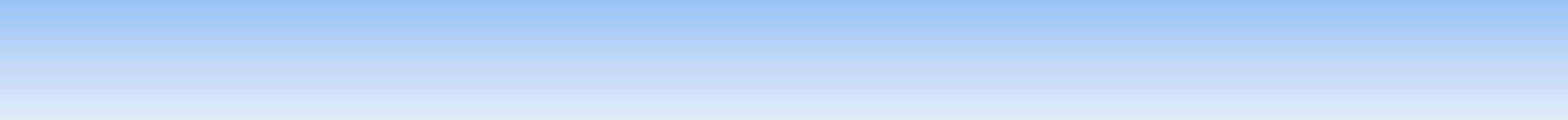 ADHDにASD症候が併存しても、ASDにADHD症候が併存しても、ADHDおよびASD単体の場合よりも症状数は増え、症状の重篤度は高まります＊１。
現在までの多くの研究では、運動機能や、認知機能面の障害がADHD＋ASD群では 各単体の障害よりも深刻であり、これは遺伝子における起源が共通あるいは、近接することを示唆するのではないかと指摘されています。
Cooperらの最近の研究＊２では、ADHDに併存する診断閾値
下の自閉症症候が、認知機能上の障害と関連して、症例の機能水準を低下させていることを指摘しています。
＊１  Jang J, Matson JL, Williams LW, Tureck K, Goldin RL, Cervantes PE.
Rates of comorbid symptoms in children with ASD, ADHD, and comorbid ASD and ADHD. Res Dev Disabil. 2013 May 21;34(8):2369-2378. doi:
＊２  Cooper M, Martin J, Langley K, Hamshere M, Thapar A. Autistic traits in children with ADHD index clinical and cognitive problems.Eur Child Adolesc Psychiatry. 2013 Apr 25. 10.1016/j.ridd.2013.04.021
ADHDに関する最近の話題２０１９　小野和哉
グレーゾーンと高機能群の関係
低い～　～知的能力～　～高い
診断基準に合致する
自閉スペクトラム障害
高機能群
知的障害を伴う自閉スペクトラム
グレーゾーン
診断基準では閾値以下
知的障害
26
2024　大嶋正浩
幼児期早期からのアプローチの基本（療育も外来指導もこの原則で）
周囲が、自分にとって怖くない、危険でないものかもしれない
周囲が、ちょっと意外と自分の役に立つらしい　
自分のわかる範囲のところで付き合ってくれて、　　　勝手に大人の側の思い通りにしようと迫ってきたりしない
事前の提示や説明はとても助かる
わかりやすい遊びを用意してくれるぞ、わかりやすい場面が多くあるな
こだわったり怒ったりしてしまうときには、少しほっておいてくれるので助かる。自分で落ち着く隙間が保証されている
こうしてあげたい、こうしたらいいよ、これもいいねは全部迷惑
突発的なこと、怒る声、騒がしいざわつき、何とかしてほしい
なんとなく、慣れれば次第にわかるのでゆっくり待ってほしい
27
2024　大嶋正浩
安心できる対象を失うと不安がこみあげるがありとあらゆる補修を試みる
発達障害に限らず、一般にもいえること
児童期から成人期まで通じて言えること
自分は強いんだといういばりん坊になったり、激しい攻撃行動を示す子になったりする　将来は権威的になったり、形にこだわる
いつも問題を起こして注意を引く　目立つことをして自分はできるんだと示す
怖い事が二度と起きないように、過度にいい子になり消極的になる
いつもべたべたする事で、自分の自立を犠牲にして、不安から逃げる
こみ上げる不安恐怖から逃げるために、緊張し感情を抑え込む
ものに執着したり、物を盗んだりして寂しさや空虚感をごまかす
自分の身体を使って、不安を慰めたり、不安や恐怖をごまかしたりする
身体的病気になる
2024　大嶋正浩
28
将来のために必要な適応能力
人と一緒にいられる　　・人と楽しむことができる、気持ちをあわせることができる
周囲に頼ることができる　　・恥・失敗に対して耐えることができる
だめな自分を受け入れる、できるという自信ではなく、「できなくても存在していい」という自信が大事
怒りや不安を言葉で表現することができる　身体化もできず固まっている人もいる　　・以下の順で適応的である：身体症状化⇒行動化⇒言語化
実際に、人や社会とのつながりを持っている、所属している場所がある
自分なりの楽しみや安定した世界（自分と周りの関係性の集合のイメージ）をもつ
29
2024　大嶋正浩
支援の基本　学童期前期
認知の制限性に対する、子どもの不適応、混乱を防ぐためのアセスメント
基本的情緒発達のアセスメントをし、それに応じた対応法を提案する
子どもの行動の意味（裏に隠れている不安と認知の特性）を理解する
子どもの変化への弱さや不安をアセスメントし、クラス替えやクラス運営に関して検討する
それぞれの段階で起こる、教育の提供と本人の準備性の齟齬について理解し、できる限りオーダーメードの教育を考える
攻撃性や暴力の意味と、その対応についてコンセンサスをつくる
今の段階で可能で望ましい、子どもの仲間づくりをする　（波長の合う子同士で）
わかりやすいレベルの課題設定、できたという体験ができる課題設定をし、集中力ややる気に結びつける
メリハリをつける（勉強と遊び）　基本的に情緒的に幼く、遊びも簡単な幼い遊びがあっているので、そういう遊びに誘い孤立を防ぐ
2024　大嶋正浩
支援の基本　学童期後期（小学校高学年から中学にかけて）
小学校3，4年生までの支援に加えて
１．自分について考えるようになる、その後５，６年生で周囲と自分を比べるようにな　　　る　すると、かなりの混乱につながる
２．それまで以上に、PTSDなどトラウマの影響が大きい行動が顕在化するので、　　そのアセスメントと治療が必要になる場合がある
３．抑うつ気分や孤立化、反対に攻撃や多動等の不適応のアセスメントと治療が　　必要となる
４．不安や将来への無力感から生活が乱れるため、支えが必要である
５．反社会的行動や、親との深刻な対立がおこるため、支援が必要である
６．勉強面の制限性が明らかとなるので、改めてアセスメントが必要となる
７．学校以外での仲間づくりや居場所が重要となる
2024　大嶋正浩
生来性の問題に深くかかわっている表われ
１．イメージする力　相手の言っている言葉の意味が、頭に浮かばない（イメージが頭に浮かばない）
２．周囲の状況が見えない、空気が読めない　周囲の状況を、わかっているようでいてわかってはいない
３．周囲の人の思惑や意図が見えない　周囲の人の気持ちが、見えているように周りは思っても本人は見えていない
４．人に合わせられない　合わせているだけで、本当は拒否的であったりする
５．応用が利かない、切り替えが利かない　わかったように見えても、同じような場面には応用は効かない
６．自分の考えにこだわる、固執する　自分の思いと違うものは、受け入れられず頑固になってしまう
７．体のコントロールはじめコントロールする力が弱い
32
2024　大嶋正浩